Использование кинетического песка в работе с детьми раннего дошкольного возраста.
Выполнила: Кречетова Ольга Станиславовна 
Воспитатель
«Самая лучшая игрушка для детей — кучка песка!» 
К.Д. Ушинский
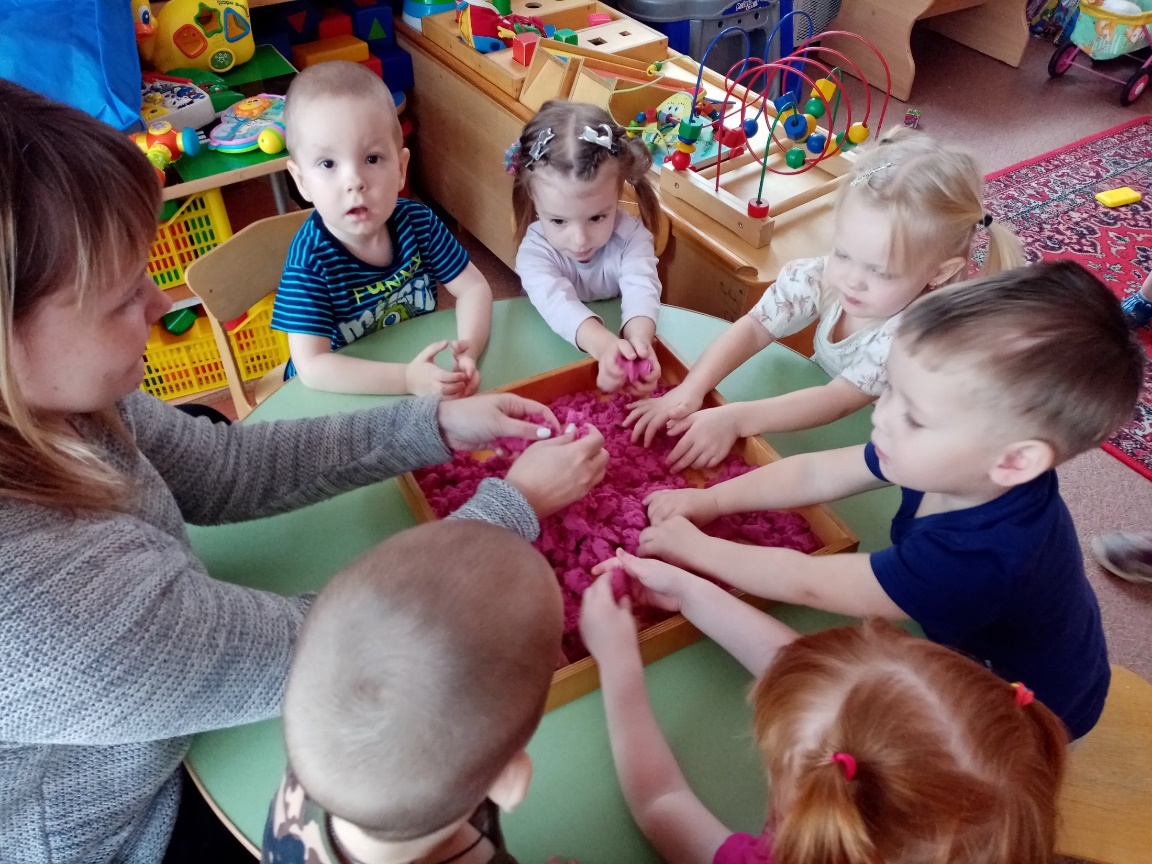 Организация деятельности с кинетическим песком.
Оборудование для занятий
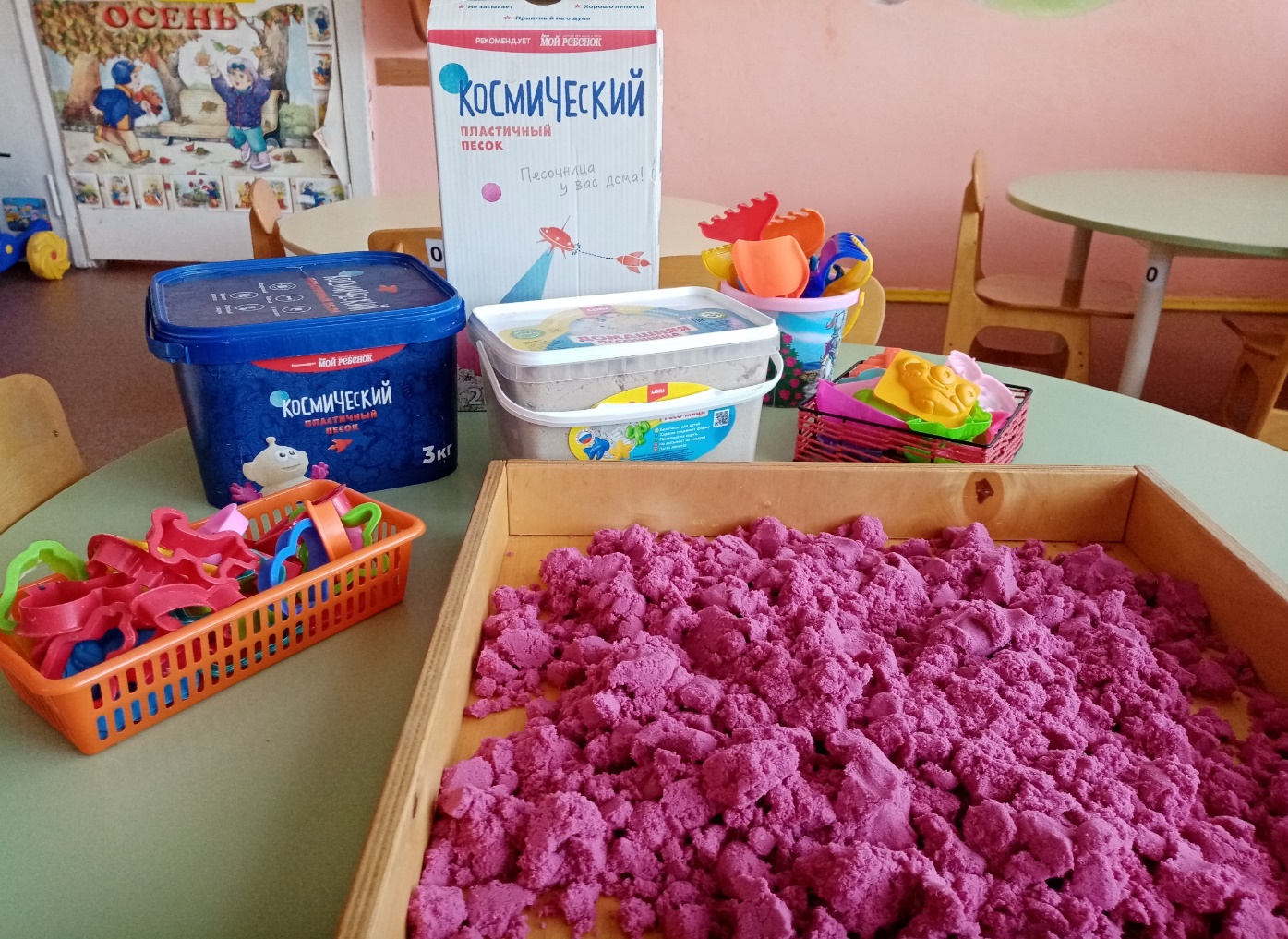 Пальчиковая игра
Спасибо за внимание
Спасибо за внимание!!!